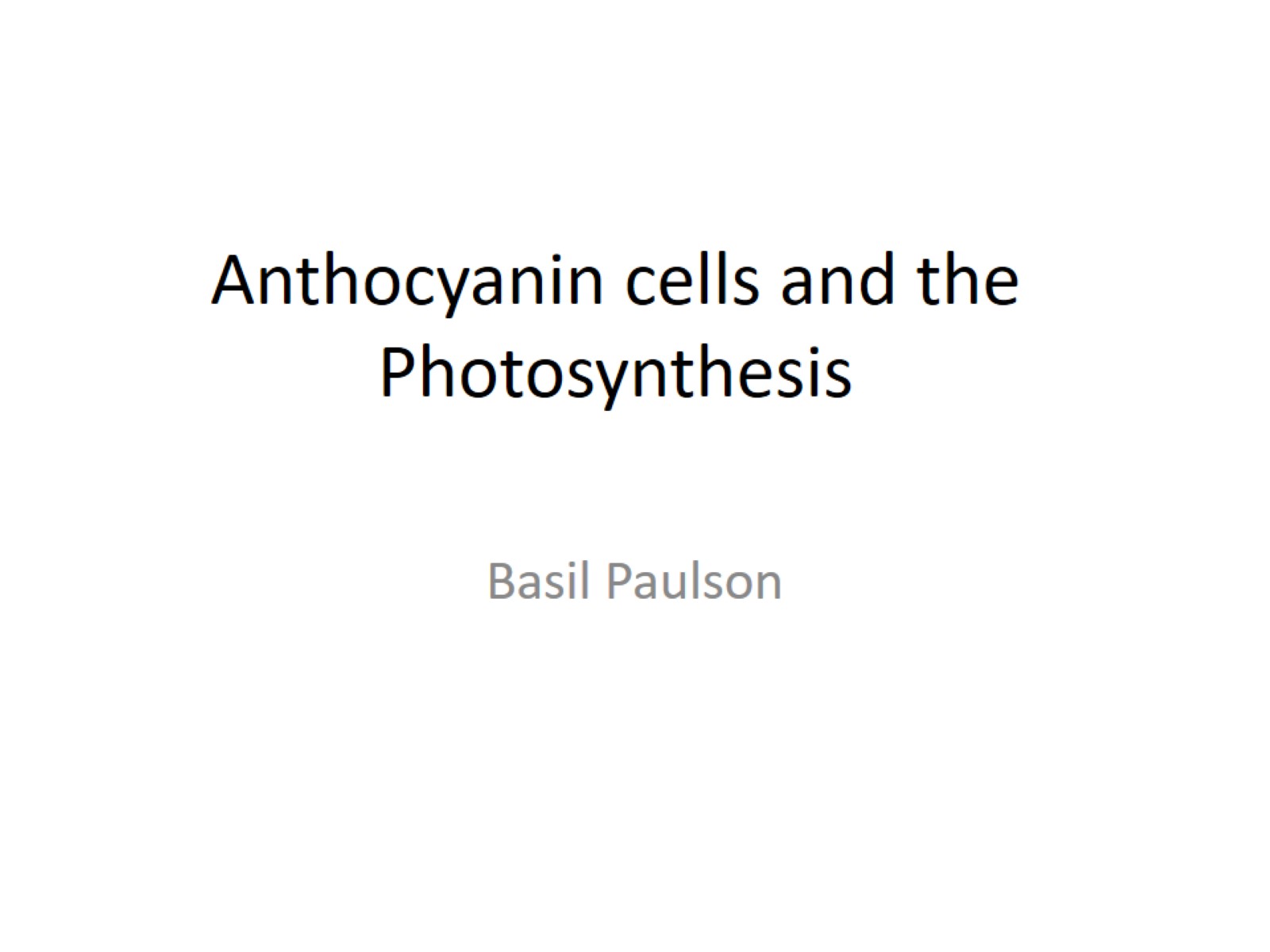 Anthocyanin cells and the Photosynthesis
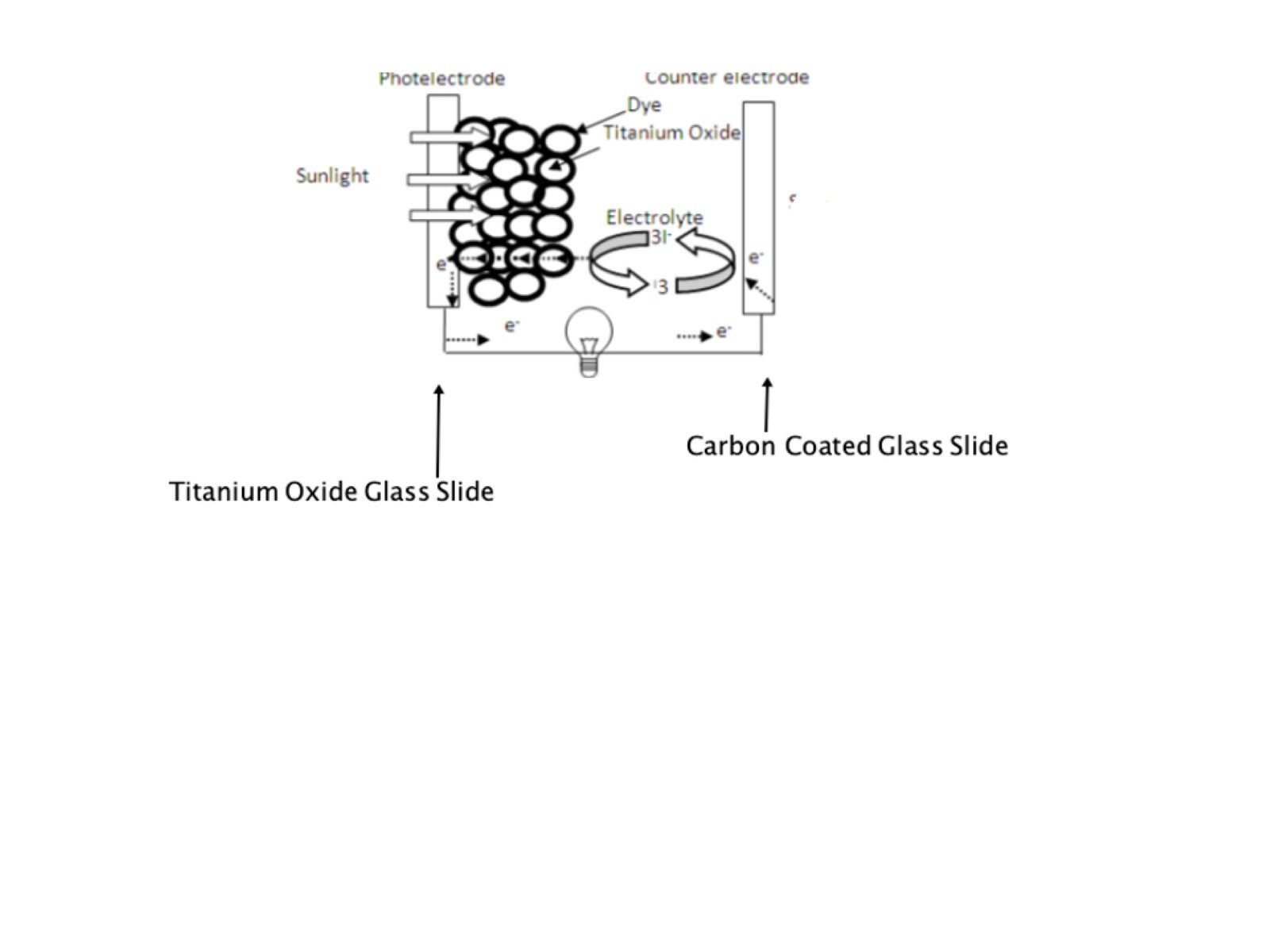 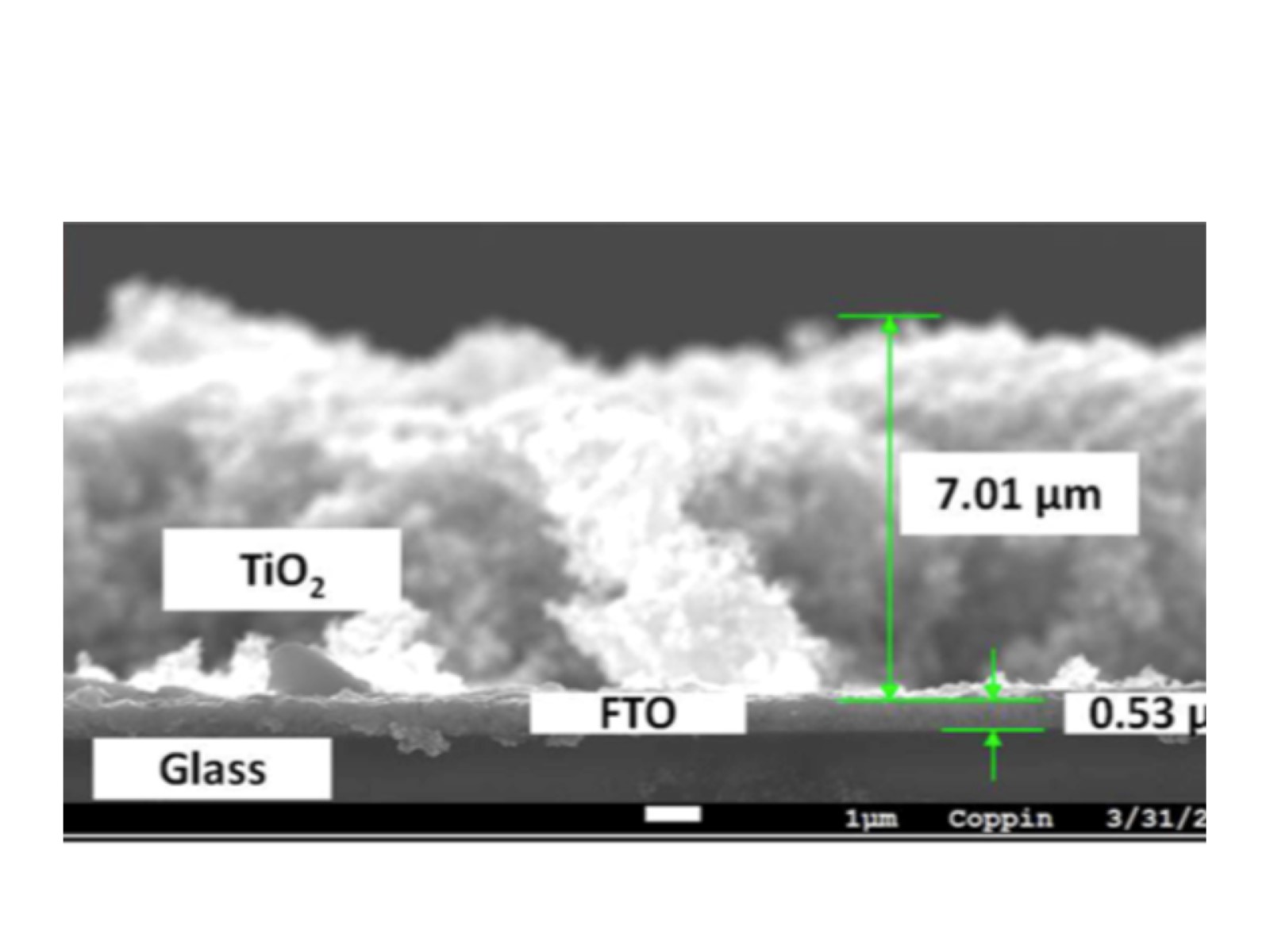 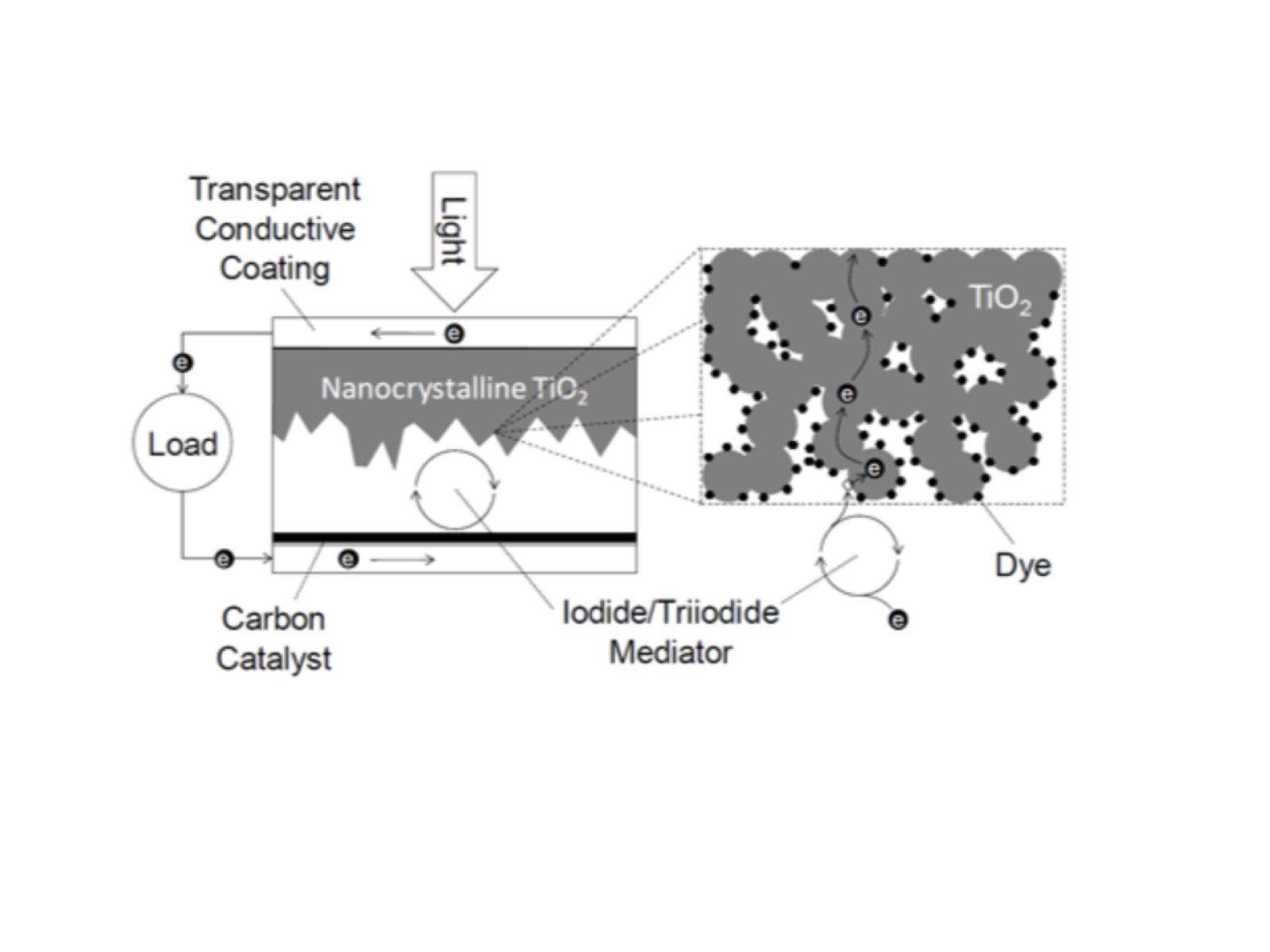 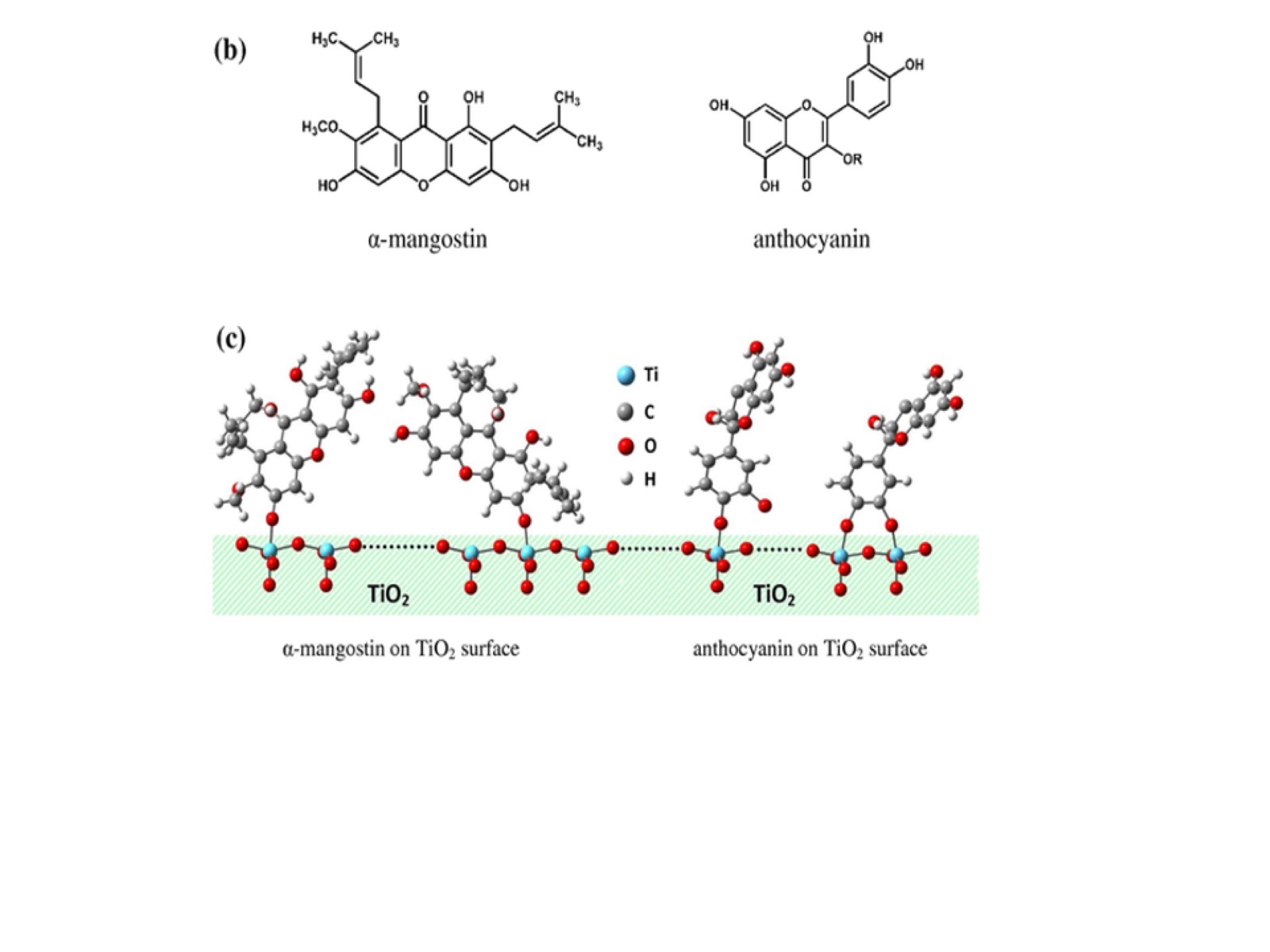 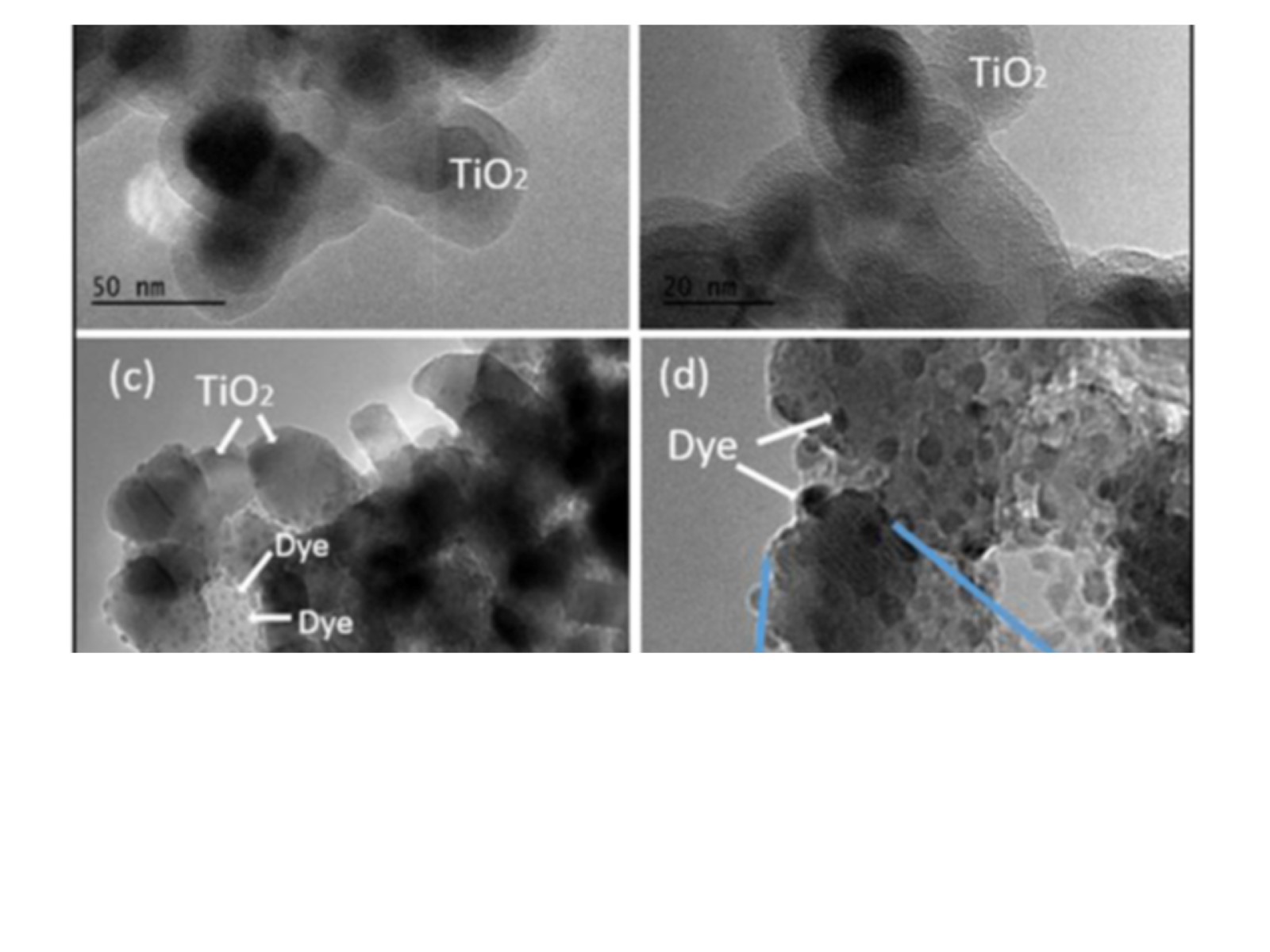 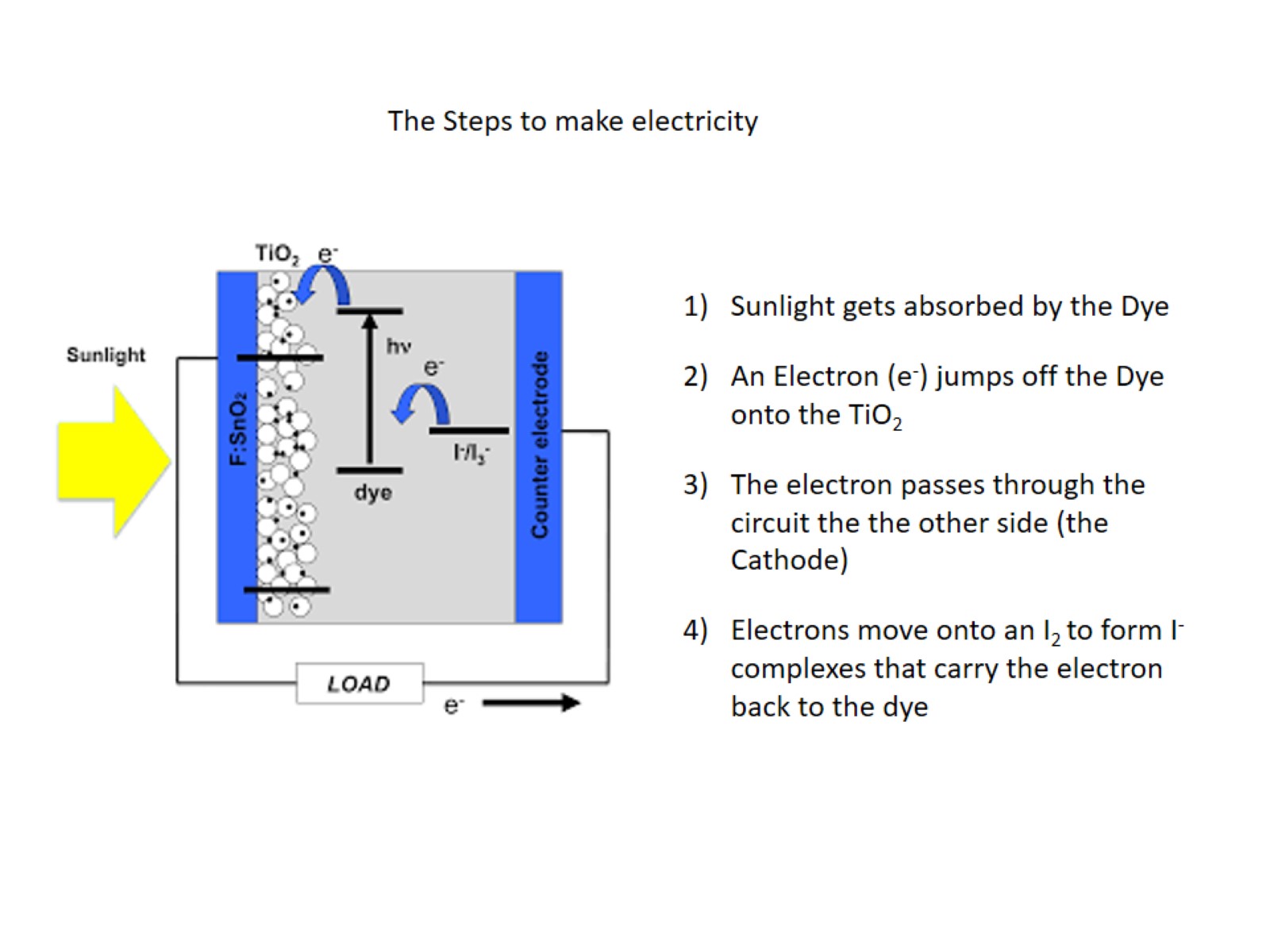 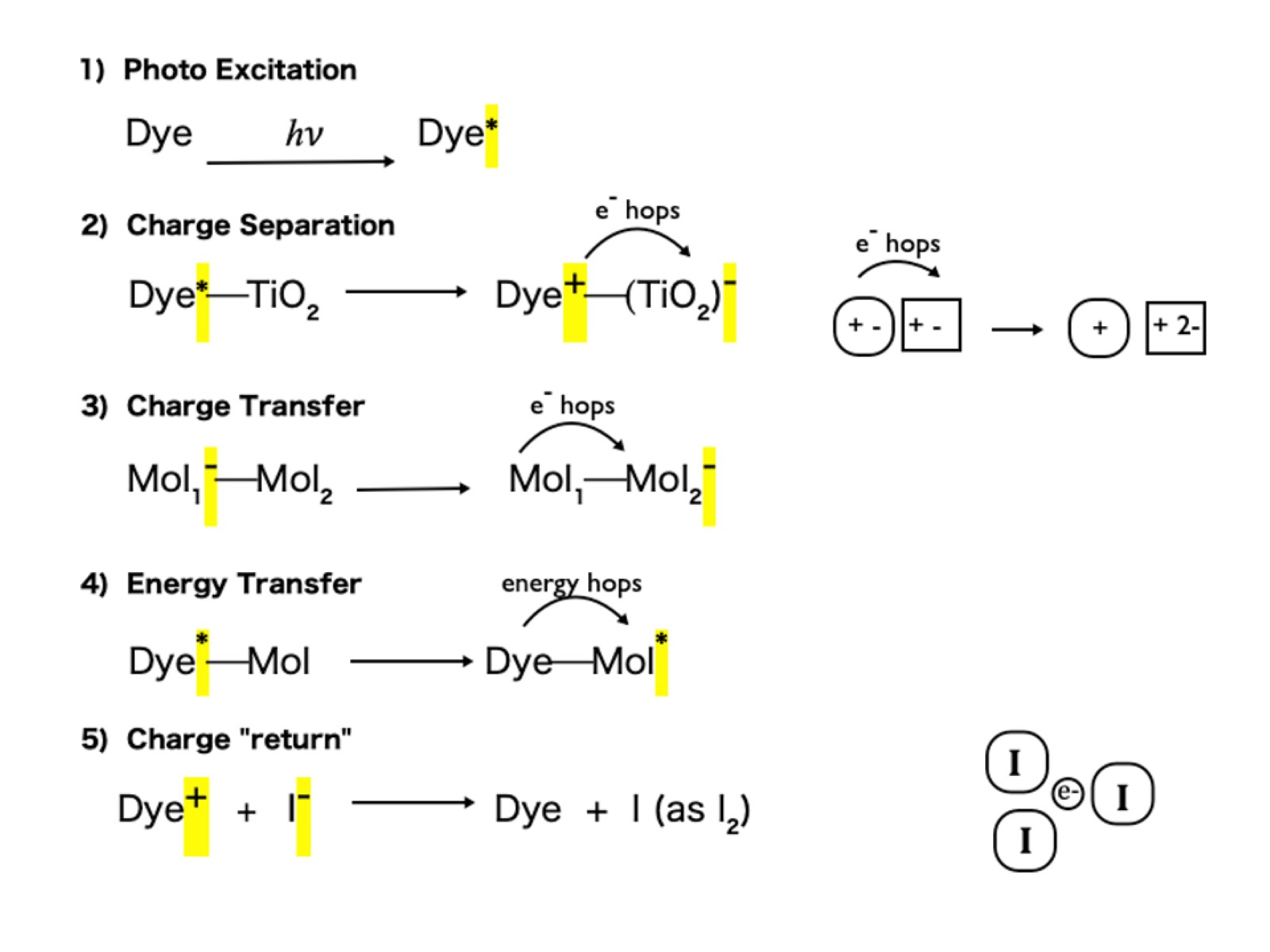 Basic steps (reactions) in solar cells and photosynthesis
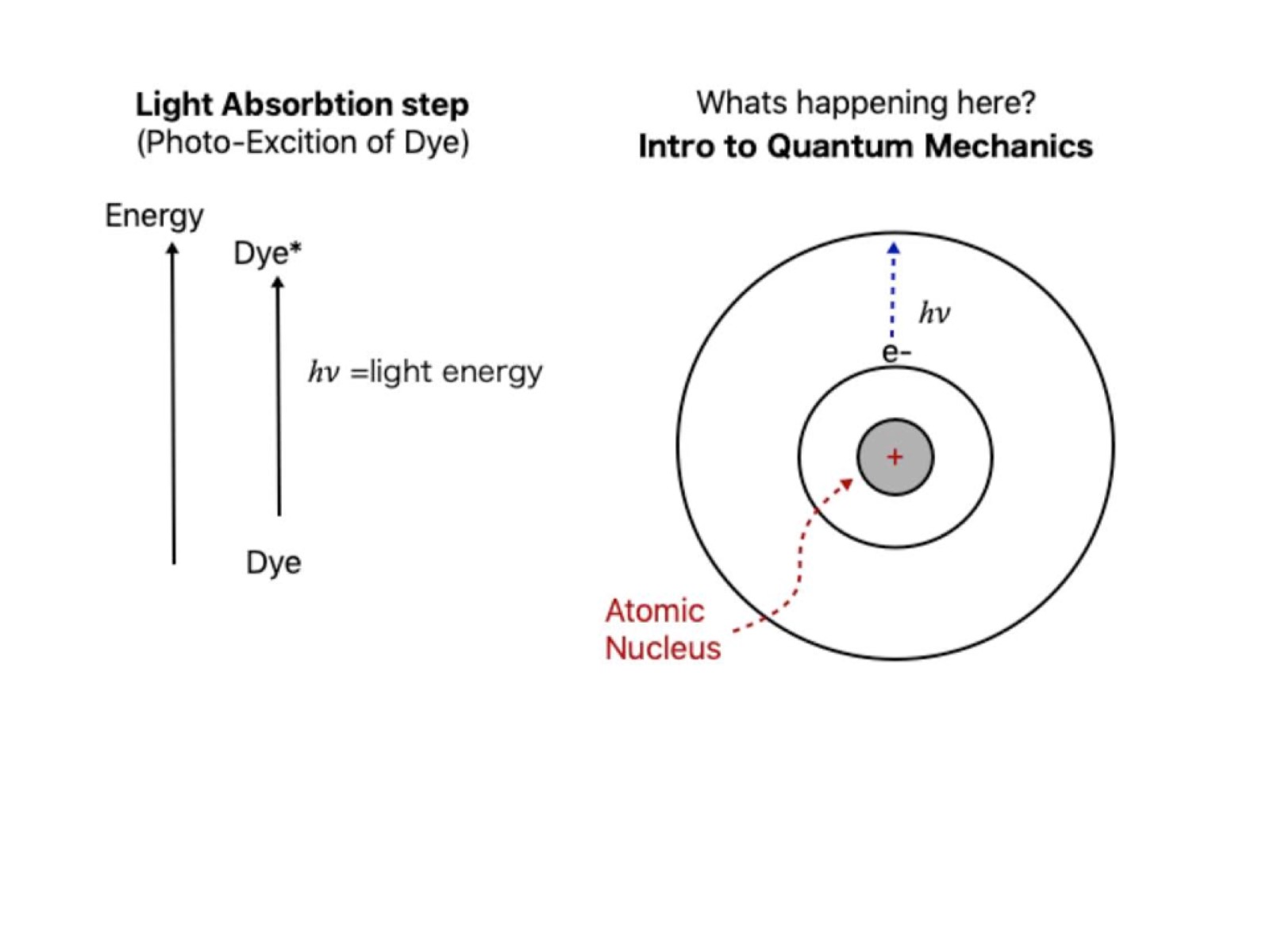 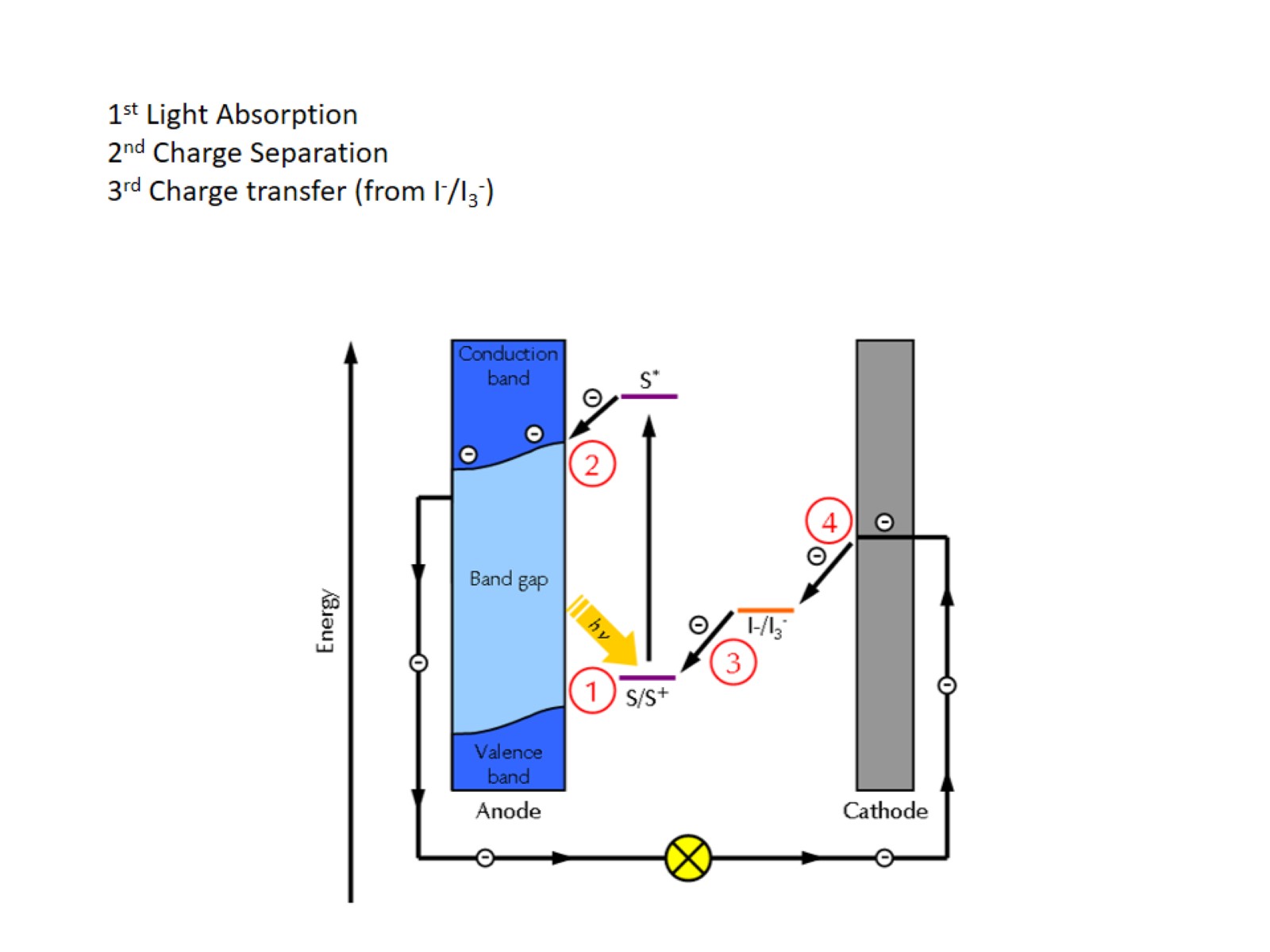 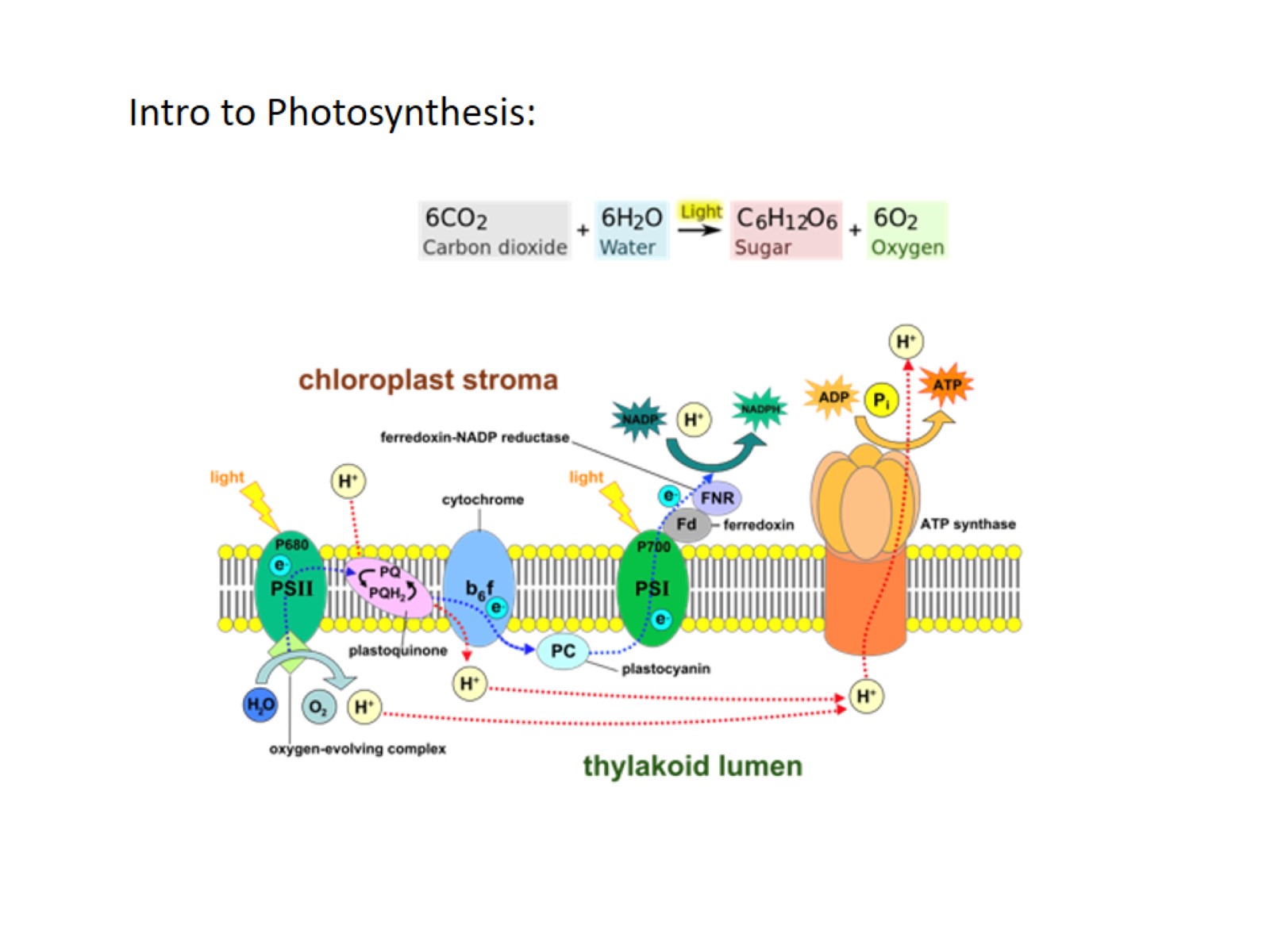 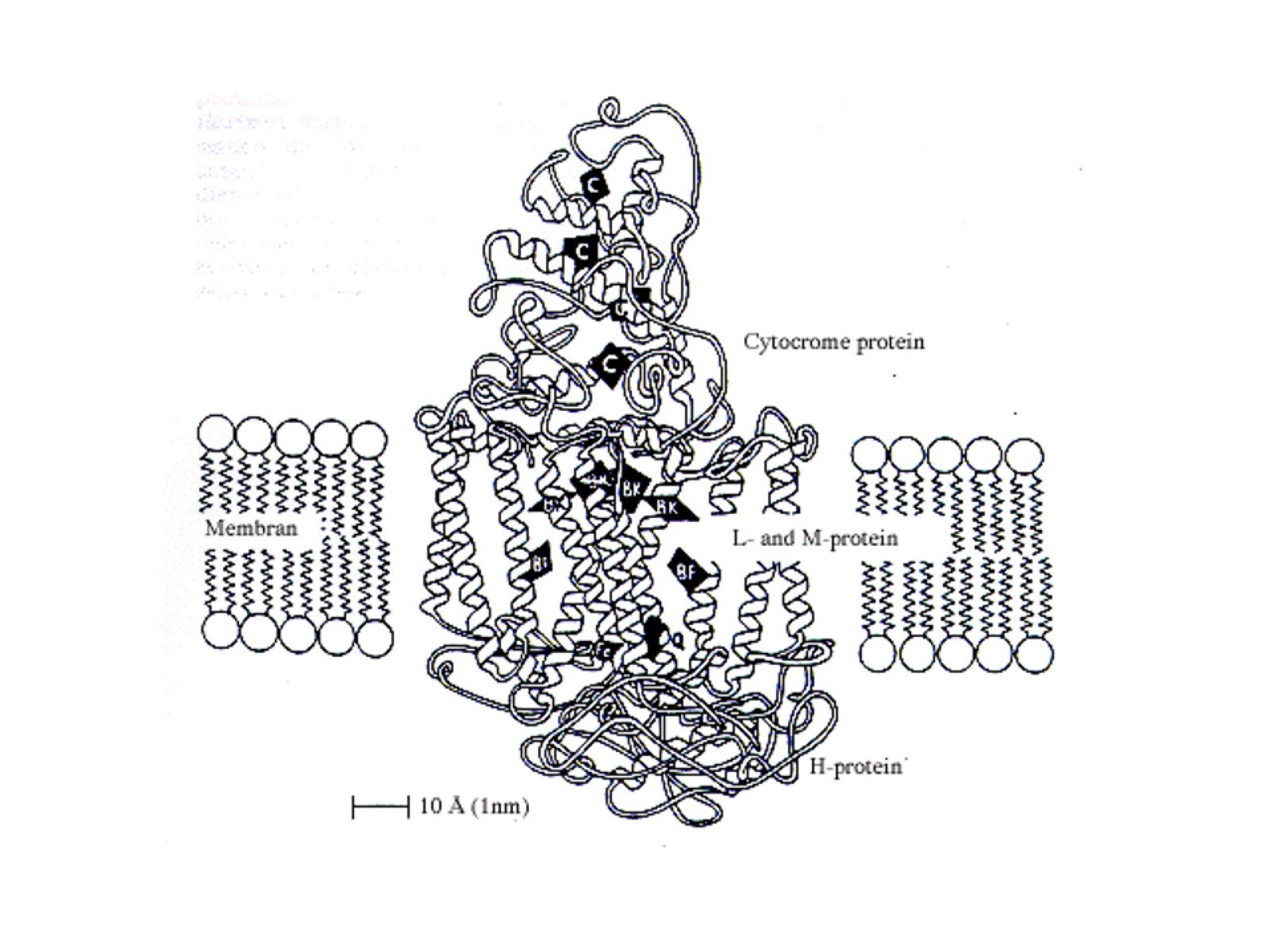 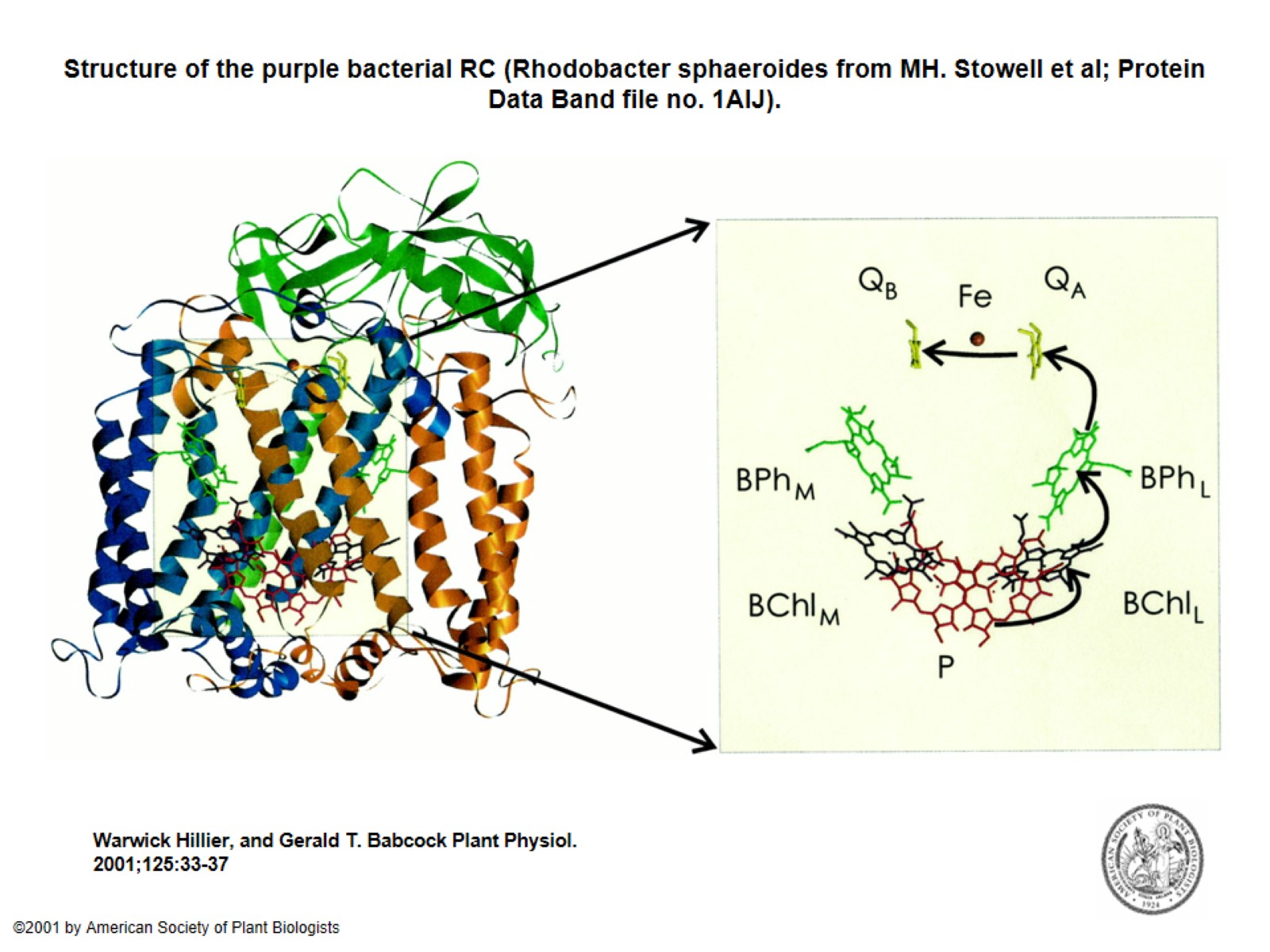 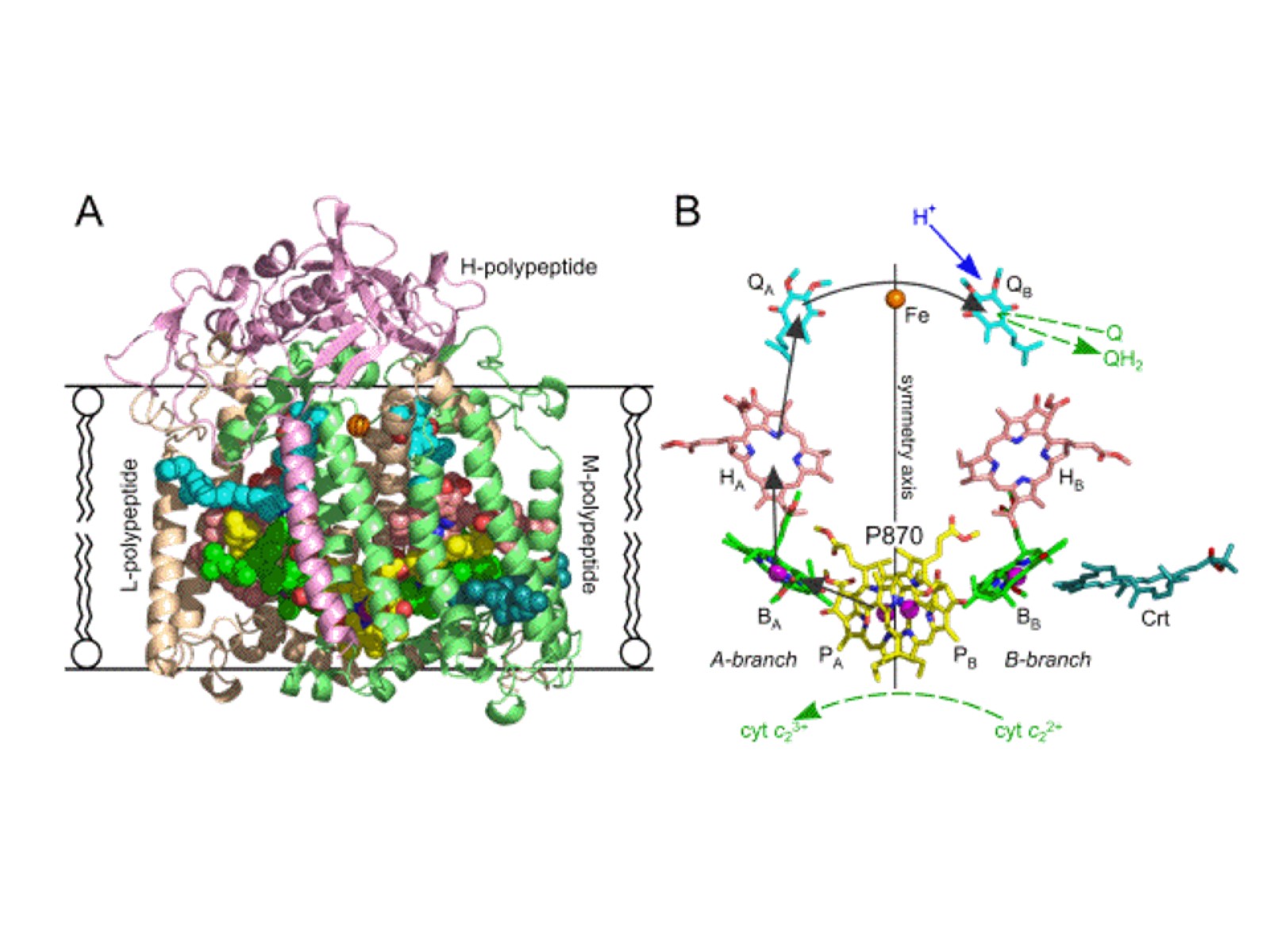 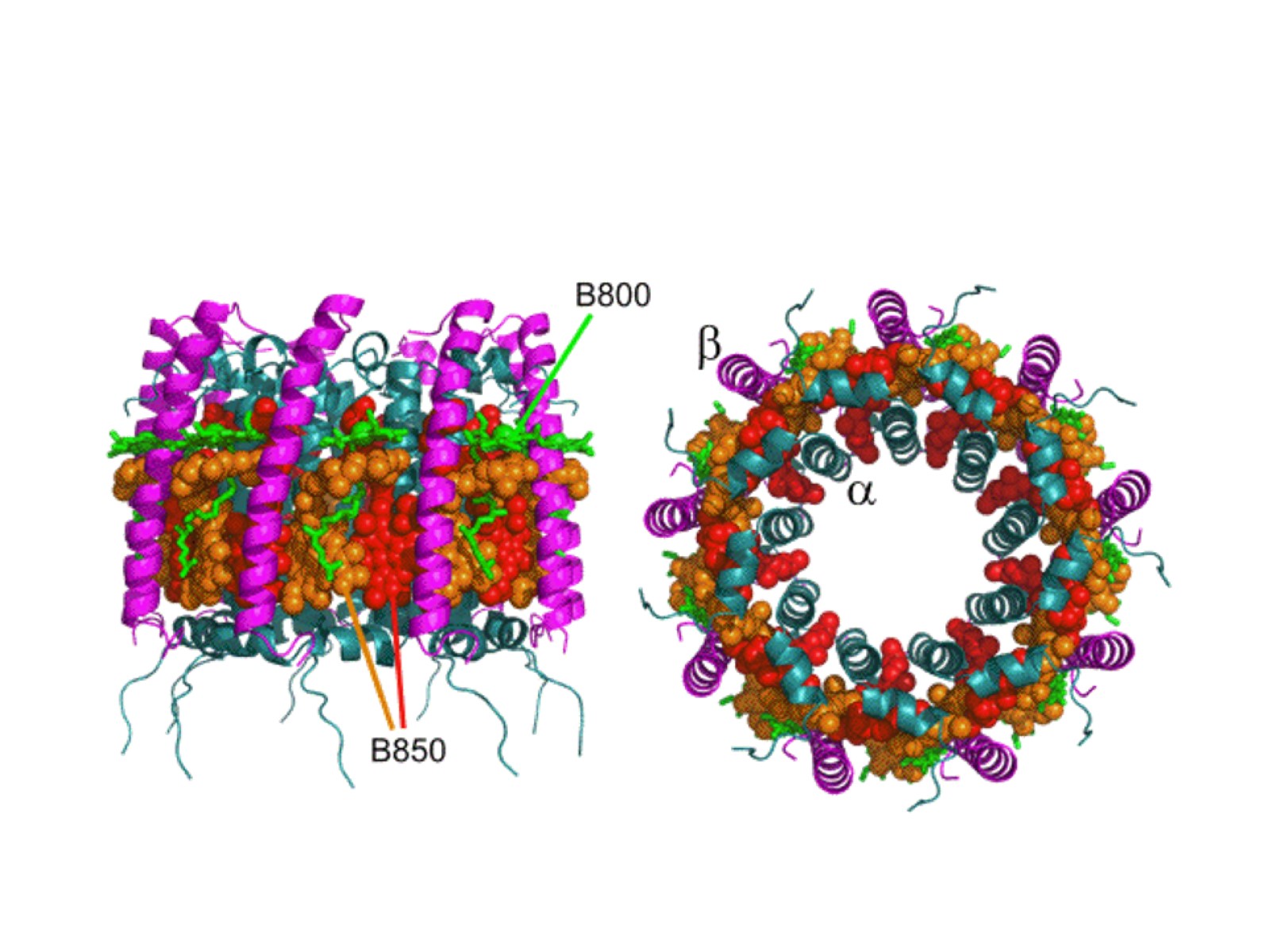